Monthly at-home food spending as a function of monthly total income (cash plus food stamps), by FSP ...
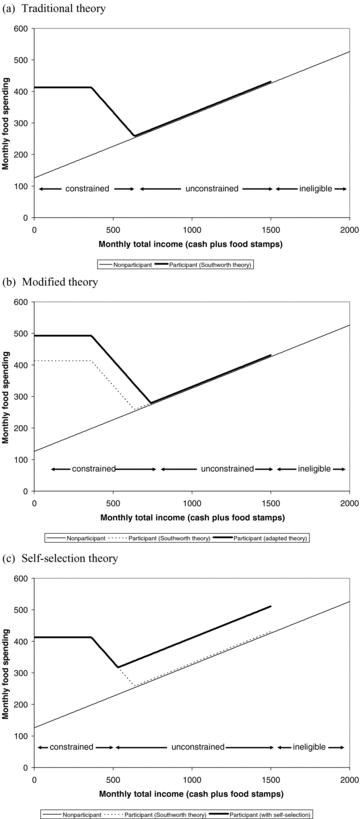 Am J Agric Econ, Volume 91, Issue 2, May 2009, Pages 416–430, https://doi.org/10.1111/j.1467-8276.2008.01235.x
The content of this slide may be subject to copyright: please see the slide notes for details.
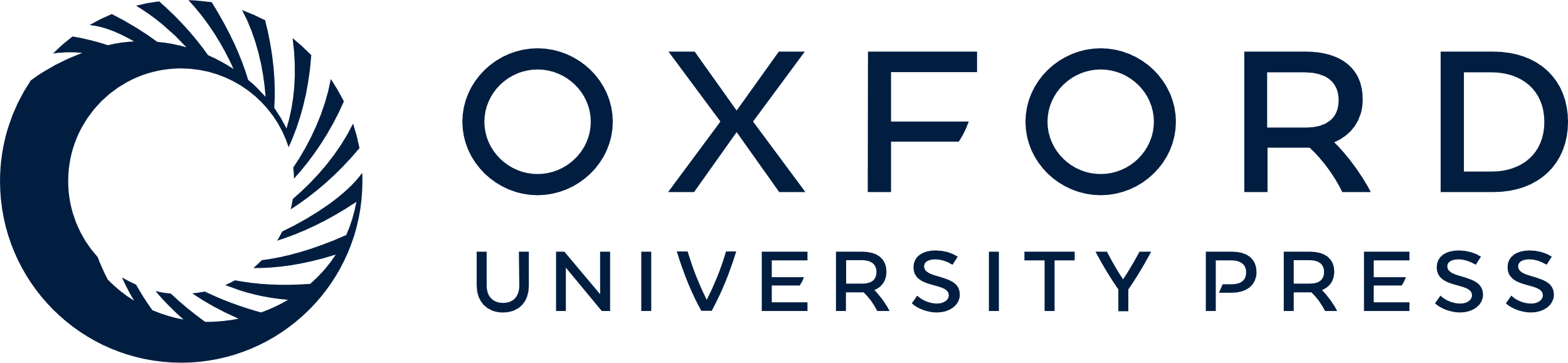 [Speaker Notes: Monthly at-home food spending as a function of monthly total income (cash plus food stamps), by FSP participation status, from three theoretical perspectives


Unless provided in the caption above, the following copyright applies to the content of this slide: Copyright 2009 Agricultural and Applied Economics Association]
Monthly at-home food spending as a function of monthly total income (cash plus food stamps), by FSP ...
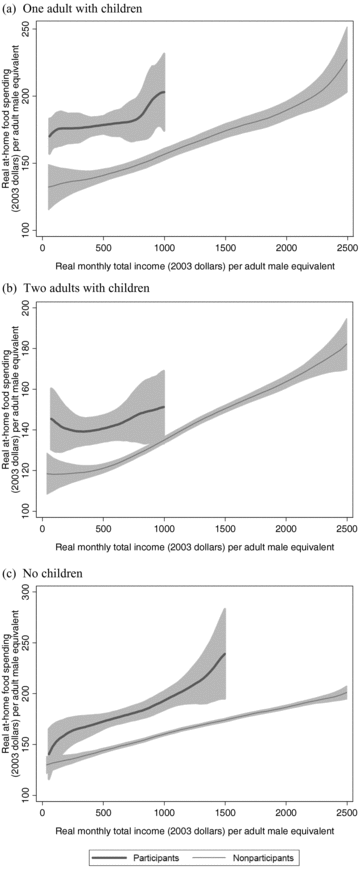 Am J Agric Econ, Volume 91, Issue 2, May 2009, Pages 416–430, https://doi.org/10.1111/j.1467-8276.2008.01235.x
The content of this slide may be subject to copyright: please see the slide notes for details.
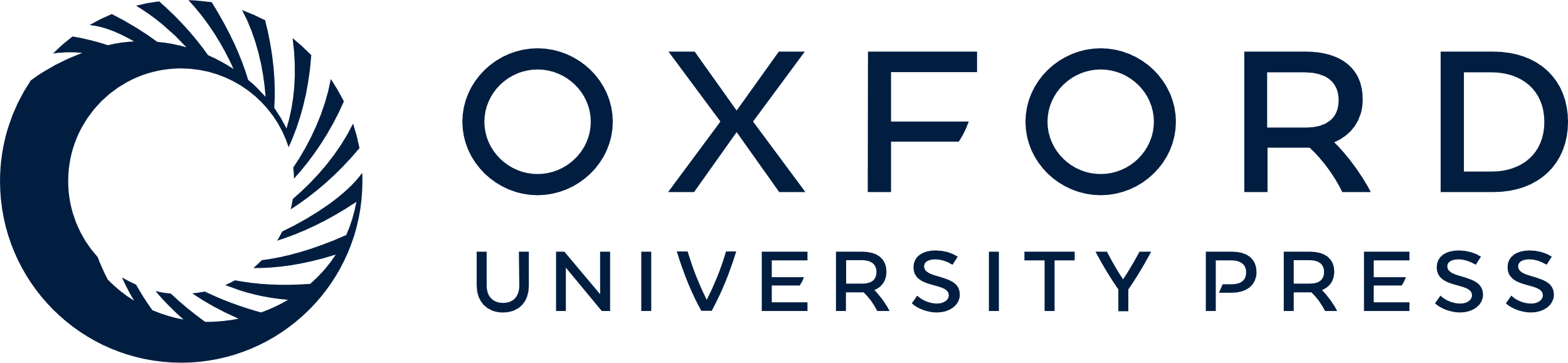 [Speaker Notes: Monthly at-home food spending as a function of monthly total income (cash plus food stamps), by FSP participation status


Unless provided in the caption above, the following copyright applies to the content of this slide: Copyright 2009 Agricultural and Applied Economics Association]
Monthly away-from-home food spending as a function of monthly total income (cash plus food stamps), by FSP ...
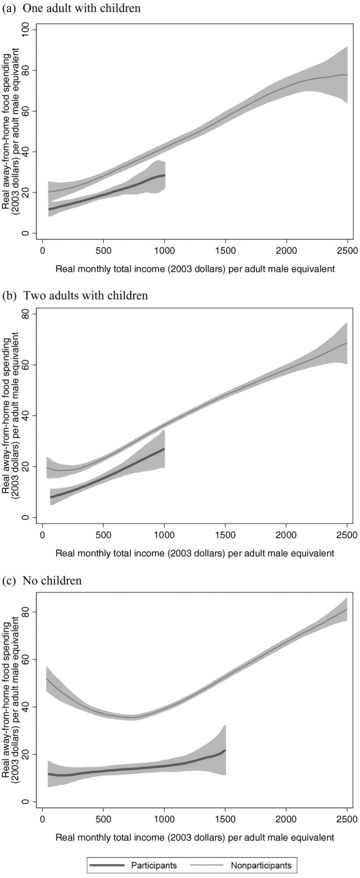 Am J Agric Econ, Volume 91, Issue 2, May 2009, Pages 416–430, https://doi.org/10.1111/j.1467-8276.2008.01235.x
The content of this slide may be subject to copyright: please see the slide notes for details.
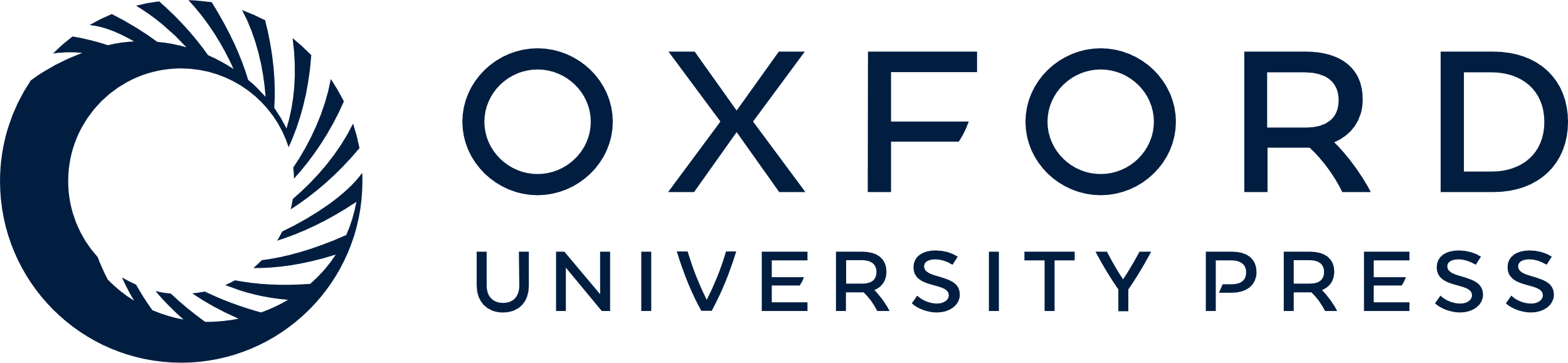 [Speaker Notes: Monthly away-from-home food spending as a function of monthly total income (cash plus food stamps), by FSP participation status


Unless provided in the caption above, the following copyright applies to the content of this slide: Copyright 2009 Agricultural and Applied Economics Association]